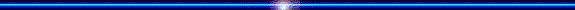 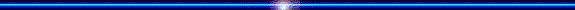 MÔN: TOÁN
BÀI: CHU VI HÌNH VUÔNG
Toán
Kiểm tra bài cũ
1. Muốn tìm chu vi hình chữ nhật ta làm thế nào?
Muốn tìm chu vi hình chữ nhật ta lấy chiều
 dài cộng với chiều rộng (cùng đơn vị đo)
rồi nhân với 2.
Toán
Kiểm tra bài cũ
    1. Tính chu vi hình chữ nhật có:
        Chiều dài 10 cm, chiều rộng 5 cm.
Bài giải
           Chu vi hình chữ nhật là:
             (10 + 5) x 2 = 30 (cm)
                           Đáp số 30cm
Toán
CHU VI HÌNH VUÔNG
A
B
3cm
Chu vi hình vuông ABCD là:
3 + 3 + 3 + 3 = 12 (cm)
Hoặc    3 x 4 = 12 (cm)
3cm
3cm
D
3cm
C
Muốn tìm chu vi hình vuông ta lấy độ dài một    
    cạnh nhân với 4.
31 x 4 =   124 (cm)
12 x 4 =
48 (cm)
15 x 4 =
60 (cm)
2. Người ta uốn một sợi dây thép vừa đủ thành một hình vuông  cạnh 10 cm.Tính độ dài đoạn dây đó.
Tóm tắt
 Sợi dây uốn thành hình vuông cạnh :10 cm
Tính độ dài đoạn dây
Bài giải
Độ dài đoạn dây là:
                        10 x 4 = 40 (cm)
                            Đáp số: 40 cm
3. Mỗi viên gạch hình vuông có cạnh 20 cm. Tính chu vi hình chữ nhật ghép bởi 3 viên gạch như thế
( xem hình vẽ)
Tóm tắt
Mỗi viên gạch có cạnh: 20cm
Chu vi hình chữ nhật ghép 3 viên gạch...cm?
                                Bài giải
                Chiều dài hình chữ nhật là:
                      20 x 3 = 60 (cm)
               Chu vi hình chữ nhật là:
                  (60 + 20) x 2 = 160 (cm)
                            Đáp số: 160cm
4. Đo đọ dài rồi tính chu vi hình vuông MNPQ:
M
3cm
N
Bài giải
Chu vi hình vuông MNPQ là:
             3 x 4 = 12 (cm)
                     Đáp số: 12 cm
3cm
3cm
Q
3cm
P
Trò chơi thử tài
1
4 x 3 = 12
2
5 x 4 = 20
3
6 x 4 = 24
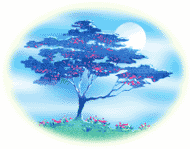 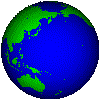 Chúc 
các em học sinh chăm ngoan học giỏii